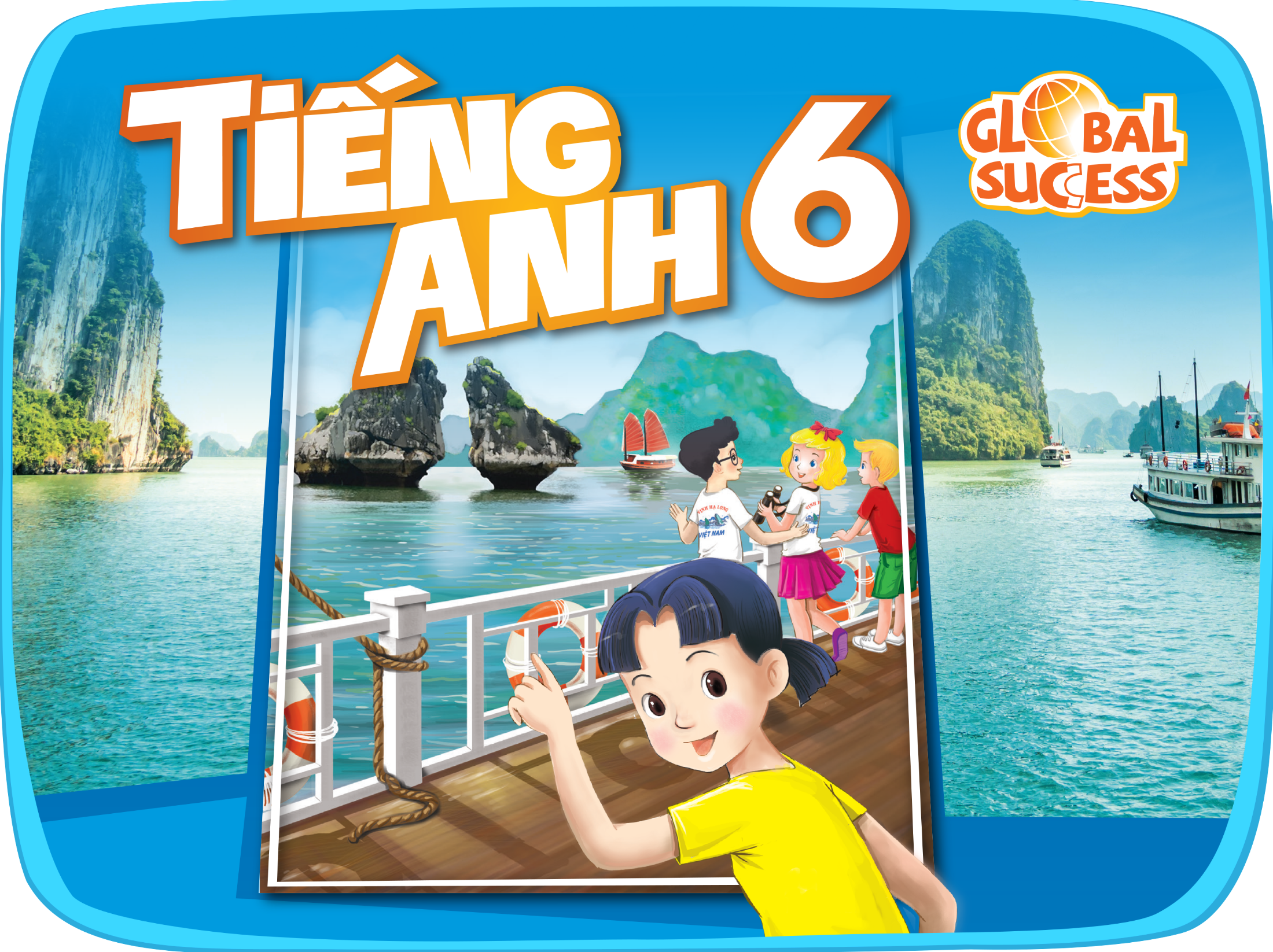 CITIES OF THE WORLD
9
Unit
LESSON 7: LOOKING BACK & PROJECT
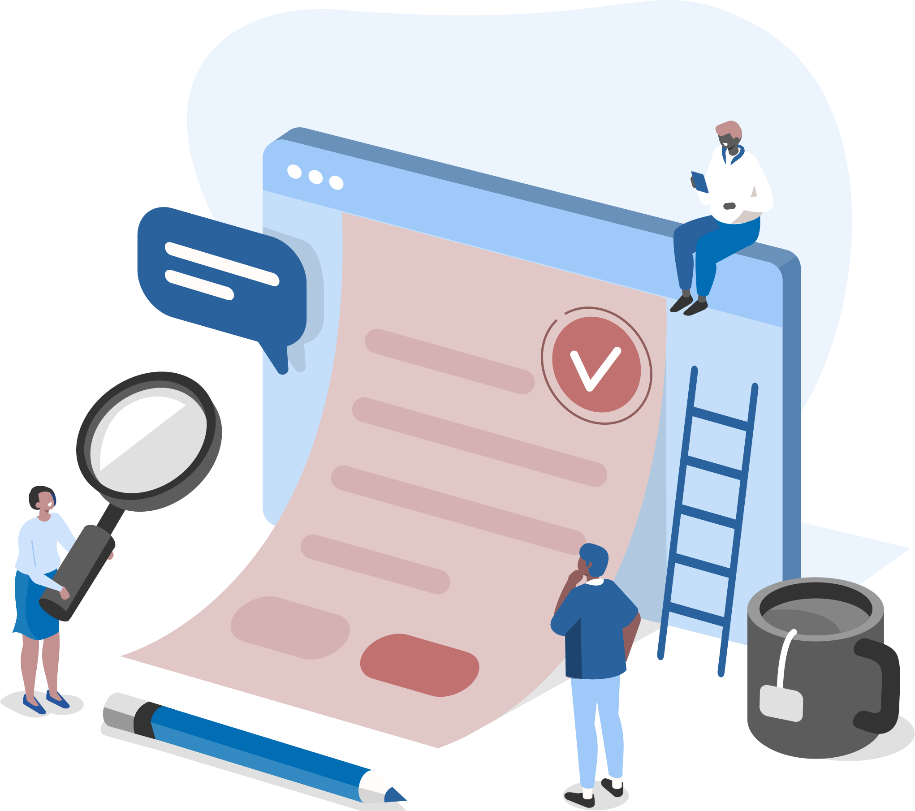 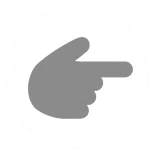 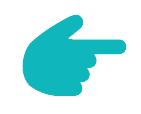 1
LESSON 7: LOOKING BACK & PROJECT
LESSON 1: GETTING STARTED
Brainstorming
WARM-UP
Task 1: Choose the best two options to complete the sentences.
Task 2: Write the words / phrases in the box under their pictures.
Task 3: Complete the sentences with the correct possessive pronouns in the box.
Task 4: Read the sentences and correct the underlined words.
LOOKING BACK
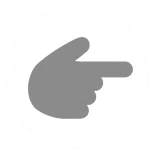 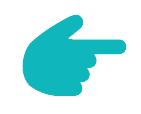 PROJECT
My journey around the world!
Wrap-up
Homework
CONSOLIDATION
WARM UP
BRAINSTORM
1.
Work in 6-8 groups to list out all the suitable adjectives for the given topics.
2.
1 minute/ topic
3.
The team with the most suitable words wins
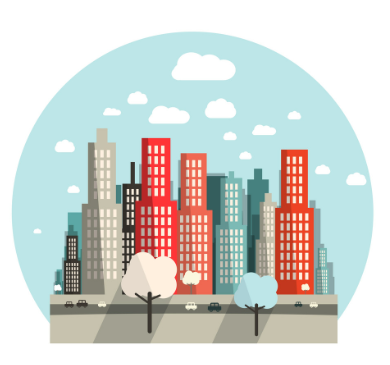 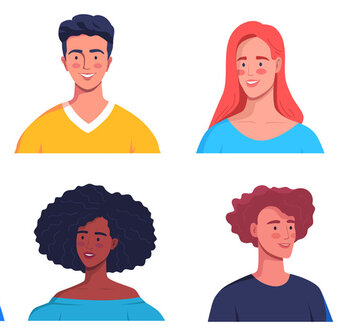 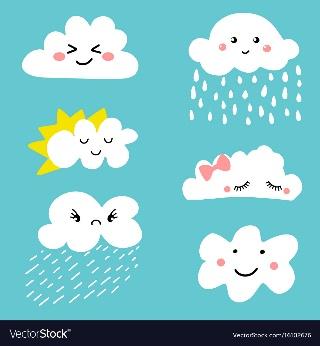 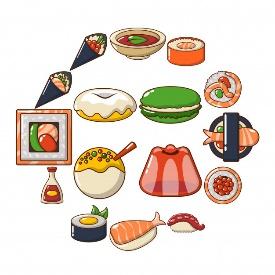 CITY
WEATHER
PEOPLE
FOOD
LOOKING BACK
1
Choose the best two options to complete the sentences.
1.
The city is            .
A.
B.
C.
A.
B.
C.
A.
B.
C.
expensive
exciting
amazing
long
cold
quiet
sunny
friendly
helpful
2.
The weather is            .
The people are               .
3.
LOOKING BACK
1
Choose the best two options to complete the sentences.
A.
B.
C.
A.
B.
C.
tall
beautiful
fast
cute
delicious
good
The buildings are               .
The food is               .
4.
5.
LOOKING BACK
2
Write the words / phrases in the box under their pictures.
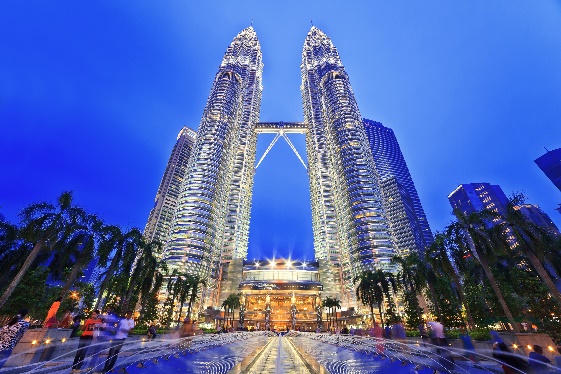 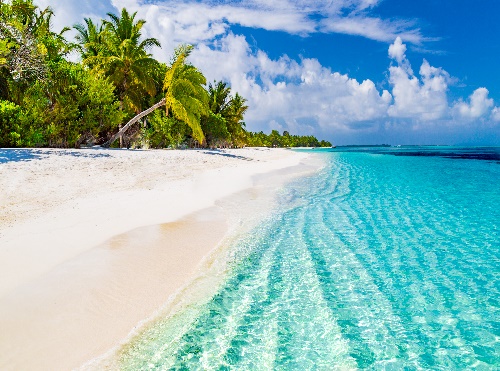 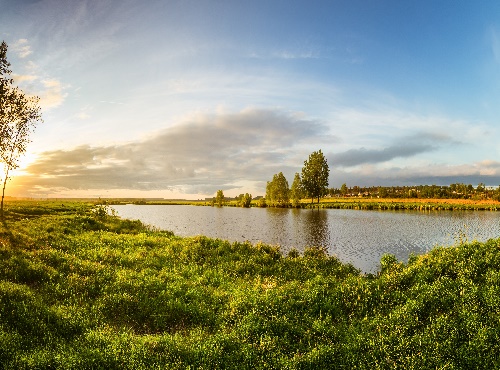 towers
postcard
beach
towers
2.
river bank
beach
1.
3.
palace
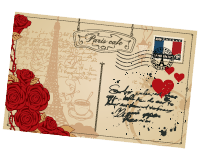 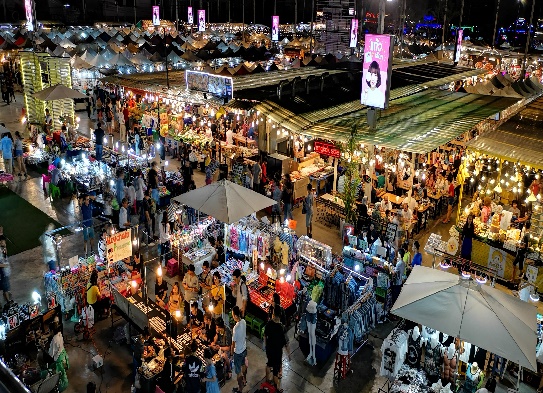 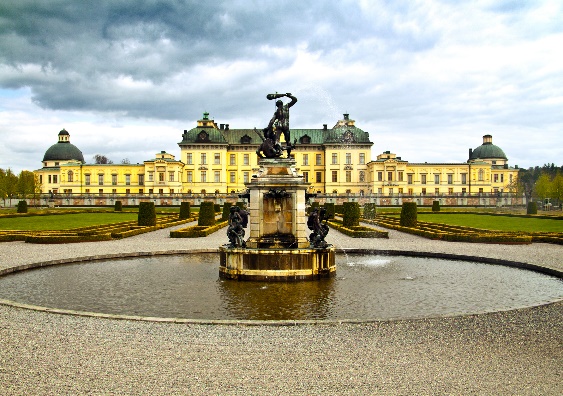 river bank
night market
palace
postcard
night market
4.
5.
6.
LOOKING BACK
3
Complete the sentences with the correct possessive pronouns in the box.
theirs
1.
Hey Phong. You’re wearing my hat. It’s not           .
ours
mine
hers
yours
2.
3.
4.
5.
We’re looking for Mr and Mrs Smith’s house. Is that              ?
This is your room.            is next door. So call us if you need anything.
This is my drawing. It’s            .
Sue doesn’t need to borrow my pen. She’s got            .
yours
theirs
mine
Ours
hers
LOOKING BACK
4
Read the sentences and correct the underlined words.
1.
Bangkok is an exciting city. I love it’s people
We are watching the sunrise at Angkor Wat with ours local friends.
2.
3.
4.
5.
Visit Hue and try your food.
Discover Beijing and Shanghai through theirs food tours.
Venice is your city and Jakarta is our.
its
our
their
its
ours
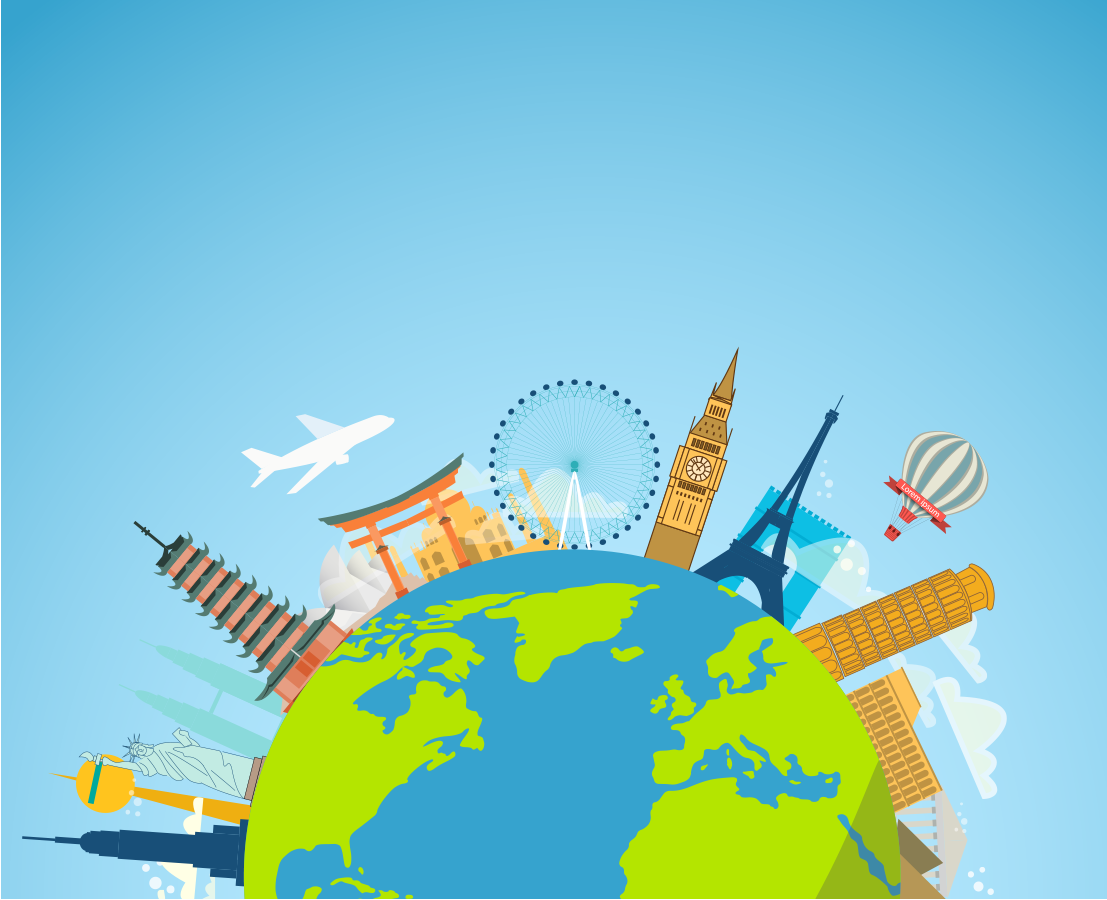 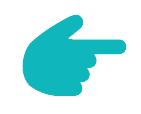 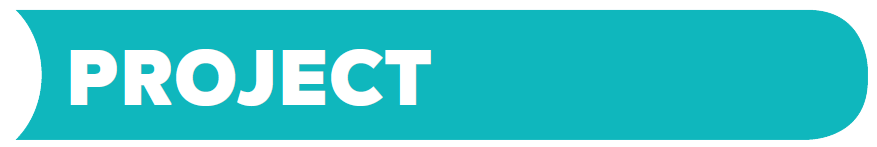 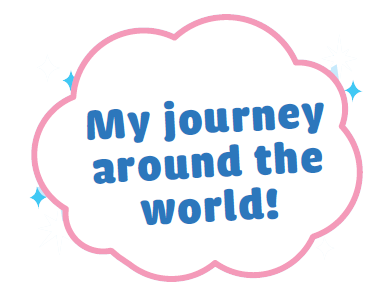 CONSOLIDATION
1
Wrap-up
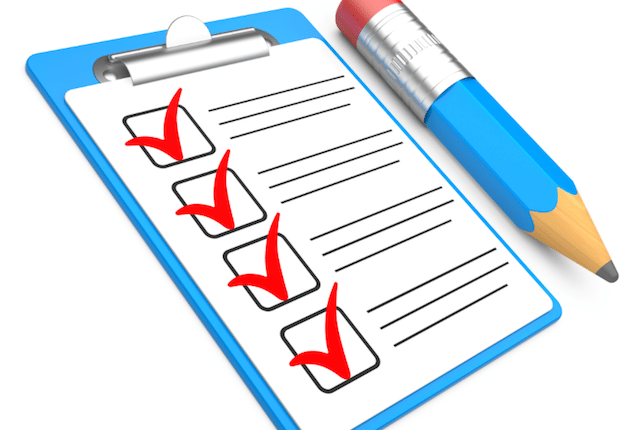 What have we learnt in this lesson?
Review the vocabulary and grammar of Unit 9
Apply what they have learnt (vocabulary and grammar) into practice through a project
CONSOLIDATION
2
Homework
Prepare for the next lesson: Read Unit 10.
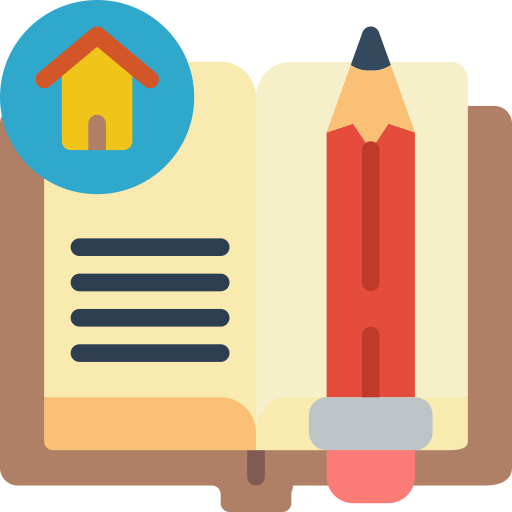 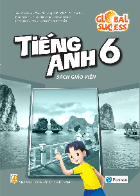 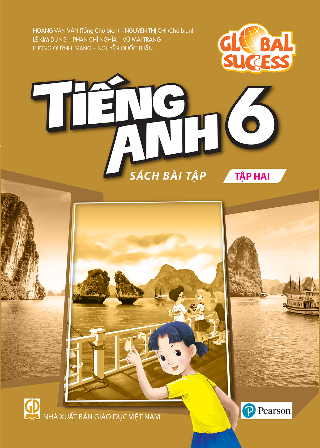 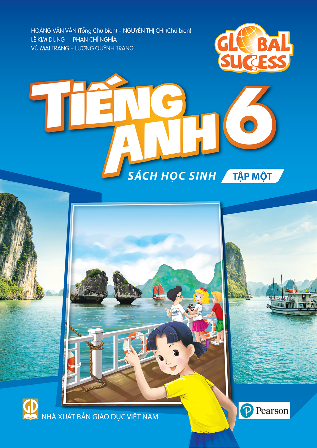 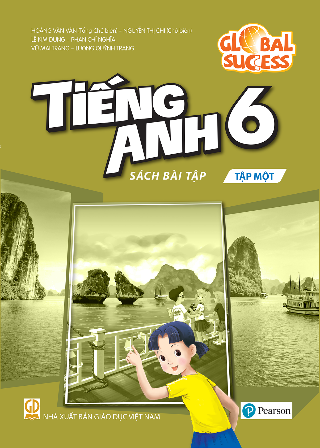 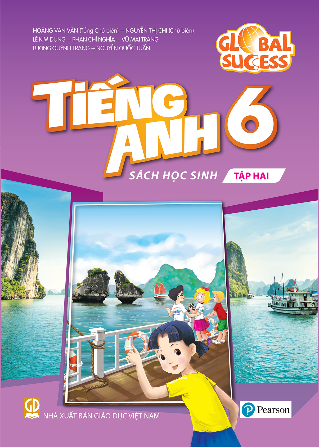 Website: hoclieu.vn
Fanpage: facebook.com/www.tienganhglobalsuccess.vn/